SLIDE MASTER TITLE HERE
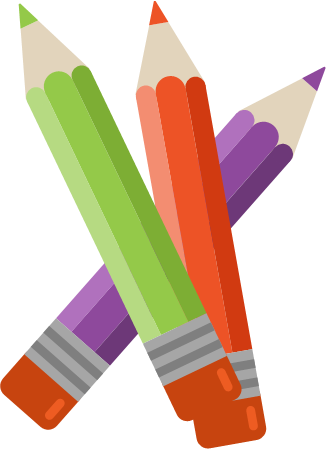 PLEASE ADD YOUR COMPANY NAME OR NAME HERE
PLEASE ADD TITLE IN HERE
Please add text here, according to the need to adjust the font and font size, recommended justified form. Please add text here, according to the need to adjust the font and font size, recommended justified form. 
Please add text here, according to the need to adjust the font and font size, recommended justified form.
introduction
ADD TITLE IN HERE
Please add text here, according to the need to adjust the font and font size, recommended justified form.
Please add text here, according to the need to adjust the font and font size, recommended justified form.
3
2
4
1
Add the slide title here
Add the slide title here
Add the slide title here
Add the slide title here
Please add a comment here
Please add a comment here
Please add a comment here
Please add a comment here
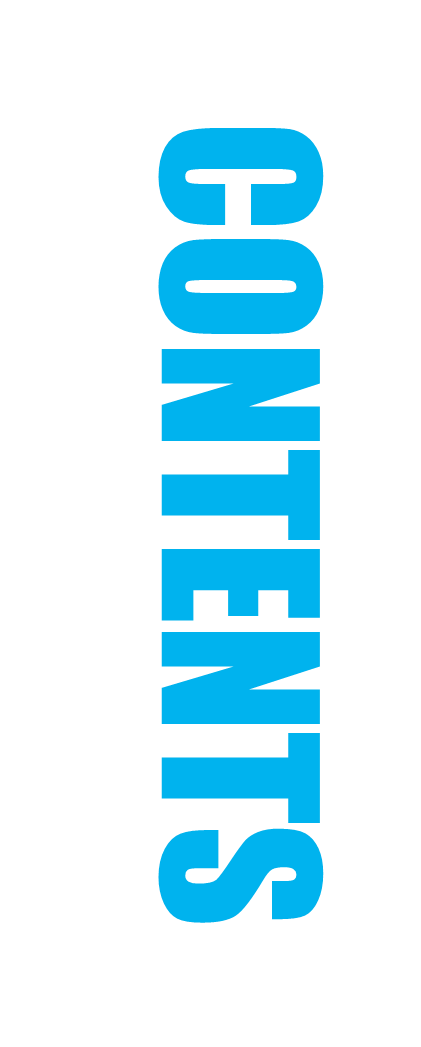 Key
words
Key
words
Key
words
Key
words
Key
words
Key
words
Key
words
Please add title in here
Please add text here, according to the need to adjust the font and font size
ADD TITLE HERE
Key
words
Key
words
Key
words
Key
words
Please add text here, according to the need to adjust the font and font size
Please add text here, according to the need to adjust the font and font size, recommended justified form.
Please add text here, according to the need to adjust the font and font size
Please add text here, according to the need to adjust the font and font size
Please add text here, according to the need to adjust the font and font size
ADD TITLE IN HERE
ADD TITLE IN HERE
Please add text here, according to the need to adjust the font and font size, recommended justified form. Please add text here, according to the need to adjust the font and font size.
Please add text here, according to the need to adjust the font and font size, recommended justified form. Please add text here, according to the need to adjust the font and font size.
Please add key words
Please add key words
ADD TITLE IN HERE
Please add text here, according to the need to adjust the font and font size, recommended justified form. Please add text here, according to the need to adjust the font and font size, recommended justified form. 
Please add text here, according to the need to adjust the font and font size, recommended justified form.
KEY WORDS
KEY WORDS
KEY WORDS
KEY WORDS
KEY WORDS
KEY WORDS
KEY WORDS
3
2
4
1
Add the slide title here
Add the slide title here
Add the slide title here
Add the slide title here
Please add a comment here
Please add a comment here
Please add a comment here
Please add a comment here
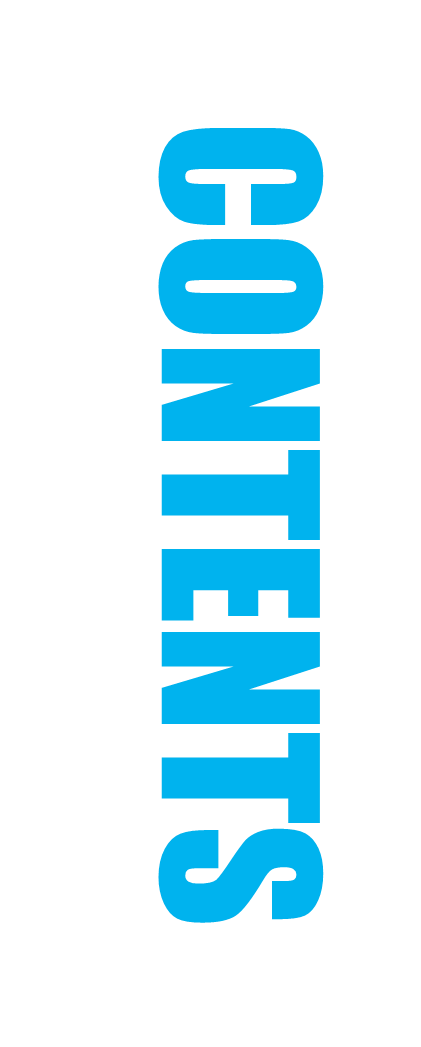 ADD TITLE HERE
ADD TITLE HERE
ADD TITLE HERE
ADD TITLE HERE
ADD TITLE HERE
ADD TITLE HERE
KEY WORDS
Please add text here, according to the need to adjust the font and font size.
Please add text here, according to the need to adjust the font and font size.
Please add text here, according to the need to adjust the font and font size.
Please add text here, according to the need to adjust the font and font size.
Please add text here, according to the need to adjust the font and font size.
Please add text here, according to the need to adjust the font and font size.
Please add text here, according to the need to adjust the font and font size.
Please add text here, according to the need to adjust the font and font size, recommended justified form.
ADD TITLE IN HERE
ADD TITLE IN HERE
Please add text here, according to the need to adjust the font and font size, recommended justified form.
ADD TITLE IN HERE
Key
words
Please add text here, according to the need to adjust the font and font size, recommended justified form.
Please add text here, according to the need to adjust the font and font size, recommended justified form.
ADD TITLE IN HERE
ADD TITLE IN HERE
ADD TITLE IN HERE
ADD TITLE IN HERE
ADD TITLE IN HERE
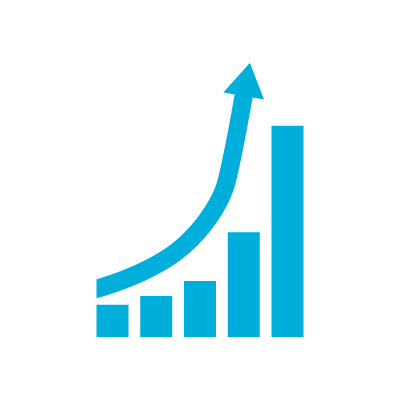 Please add text here.
Please add text here.
Please add text here.
Please add text here.
Please add text here.
ADD TITLE IN HERE
Please add text here, according to the need to adjust the font and font size, recommended justified form. Please add text here, according to the need to adjust the font and font size.
Key
words
Key
words
Key
words
Key
words
Please add title in here
Please add text here, according to the need to adjust the font and font size, recommended justified form.
3
2
4
1
Add the slide title here
Add the slide title here
Add the slide title here
Add the slide title here
Please add a comment here
Please add a comment here
Please add a comment here
Please add a comment here
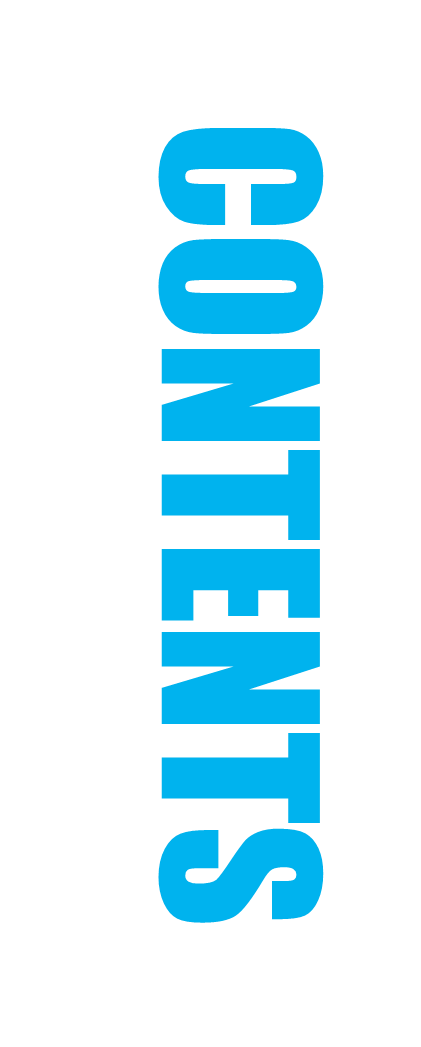 ADD TITLE IN HERE
ADD TITLE IN HERE
Please add text here, according to the need to adjust the font and font size, recommended justified form. Please add text here, according to the need to adjust the font and font size.
Please add text here, according to the need to adjust the font and font size, recommended justified form. Please add text here, according to the need to adjust the font and font size.
15P
14P
add name
(2000-2000)
add name
(2000-2000)
23P
23P
15P
24P
23P
26P
27P
28P
Please add title in here
Please add text here, according to the need to adjust the font and font size.
100%
50%
75%
add key words
add key words
60%
25%
add key words
add key words
add key words
6%
31%
23%
22%
10%
9%
ADD TITLE HERE
ADD TITLE HERE
ADD TITLE HERE
ADD TITLE HERE
ADD TITLE HERE
ADD TITLE HERE
Please add text here, according to the need to adjust the font and font size.
Please add text here, according to the need to adjust the font and font size.
Please add text here, according to the need to adjust the font and font size.
Please add text here, according to the need to adjust the font and font size.
Please add text here, according to the need to adjust the font and font size.
Please add text here, according to the need to adjust the font and font size.
Please add title in here
Please add text here, according to the need to adjust the font and font size, recommended justified form.
ADD TITLE IN HERE
ADD TITLE IN HERE
ADD TITLE IN HERE
ADD TITLE IN HERE
Please add text here, according to the need to adjust the font and font size, recommended justified form.
Please add text here, according to the need to adjust the font and font size, recommended justified form.
Please add text here, according to the need to adjust the font and font size, recommended justified form.
85%
25%
50%
3
2
4
1
Add the slide title here
Add the slide title here
Add the slide title here
Add the slide title here
Please add a comment here
Please add a comment here
Please add a comment here
Please add a comment here
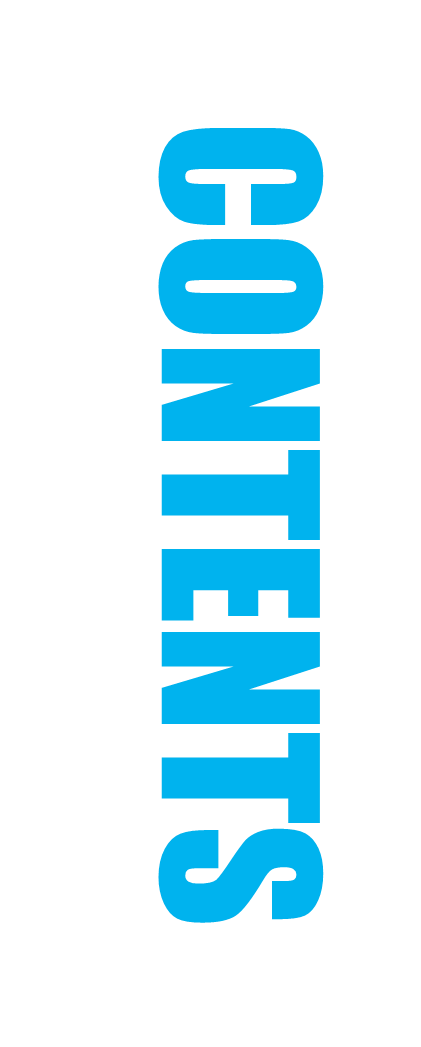 ADD TITLE IN HERE
ADD TITLE IN HERE
ADD TITLE IN HERE
ADD TITLE IN HERE
Please add title in here
Please add text here, according to the need to adjust the font and font size
Please add text here, according to the need to adjust the font and font size
Please add text here, according to the need to adjust the font and font size
Please add text here, according to the need to adjust the font and font size
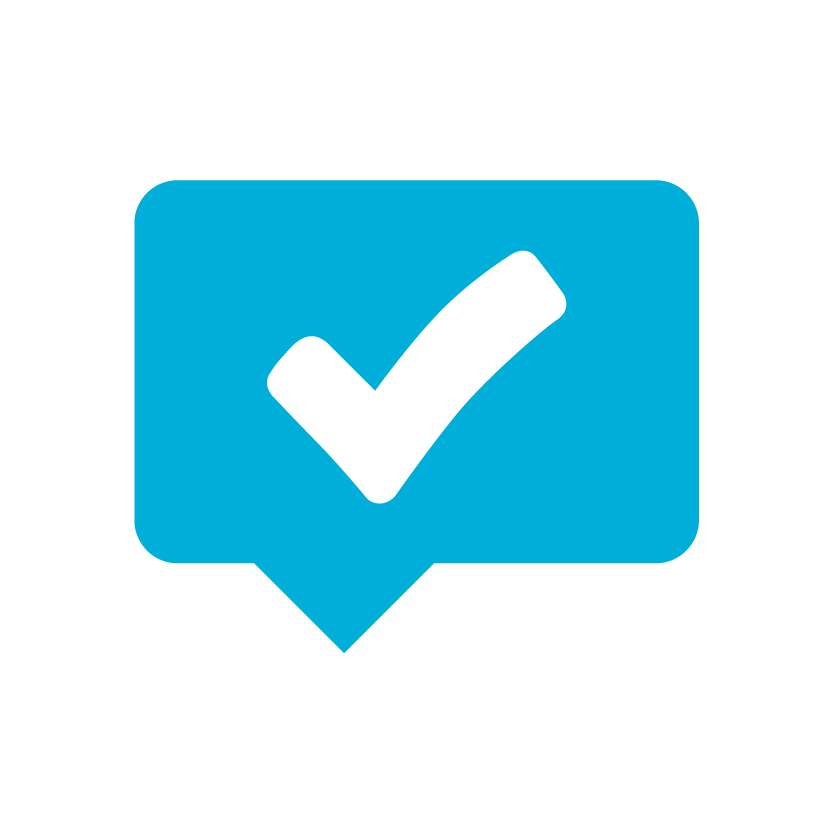 ADD TITLE IN HERE
ADD TITLE IN HERE
ADD TITLE IN HERE
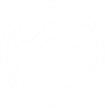 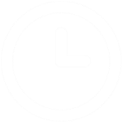 Please add text here, according to the need to adjust the font and font size, recommended justified form. Please add text here, according to the need to adjust the font and font size. 
Please add text here, according to the need to adjust the font and font size.
Please add text here, according to the need to adjust the font and font size, recommended justified form. Please add text here, according to the need to adjust the font and font size. 
Please add text here, according to the need to adjust the font and font size.
Please add text here, according to the need to adjust the font and font size, recommended justified form. Please add text here, according to the need to adjust the font and font size. 
Please add text here, according to the need to adjust the font and font size.
Please add title in here
D
A
B
C
E
F
Please add title in here
Please add title in here
Please add title in here
Please add title in here
Please add title in here
17%
A
ADD TITLE IN HERE
19%
Please add text here, according to the need to adjust the font and font size.
B
35%
F
C
10%
D
E
16%
13%
ADD TITLE IN HERE
ADD TITLE IN HERE
ADD TITLE IN HERE
ADD TITLE IN HERE
Please add title in here
Please add text here, according to the need to adjust the font and font size, recommended justified form.
Please add text here, according to the need to adjust the font and font size, recommended justified form.
Please add text here, according to the need to adjust the font and font size, recommended justified form.
Please add text here, according to the need to adjust the font and font size, recommended justified form.
THANK YOU
PLEASE ADD YOUR COMPANY NAME OR NAME HERE